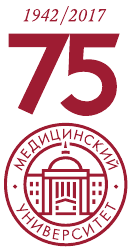 Методическая готовность к проведению Государственной итоговой аттестации по специальности «Стоматология» в 2017-2018 учебном году
Заместитель руководителя Института стоматологии – 
НОЦ Инновационной стоматологии, доцент Майгуров А.А.

ЦКМС, 25 декабря 2017 г.
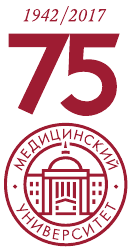 Программа проведения ГИА
Тестовые задания для ГИА
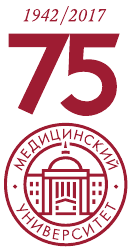 Издан сборник тестовых заданий для ГИА: 
	Стоматология : тестовые задания для гос. итоговой аттестации выпускников по специальности 31.05.03 – Стоматология: в 2 ч. – Красноярск : тип. КрасГМУ, 2017.
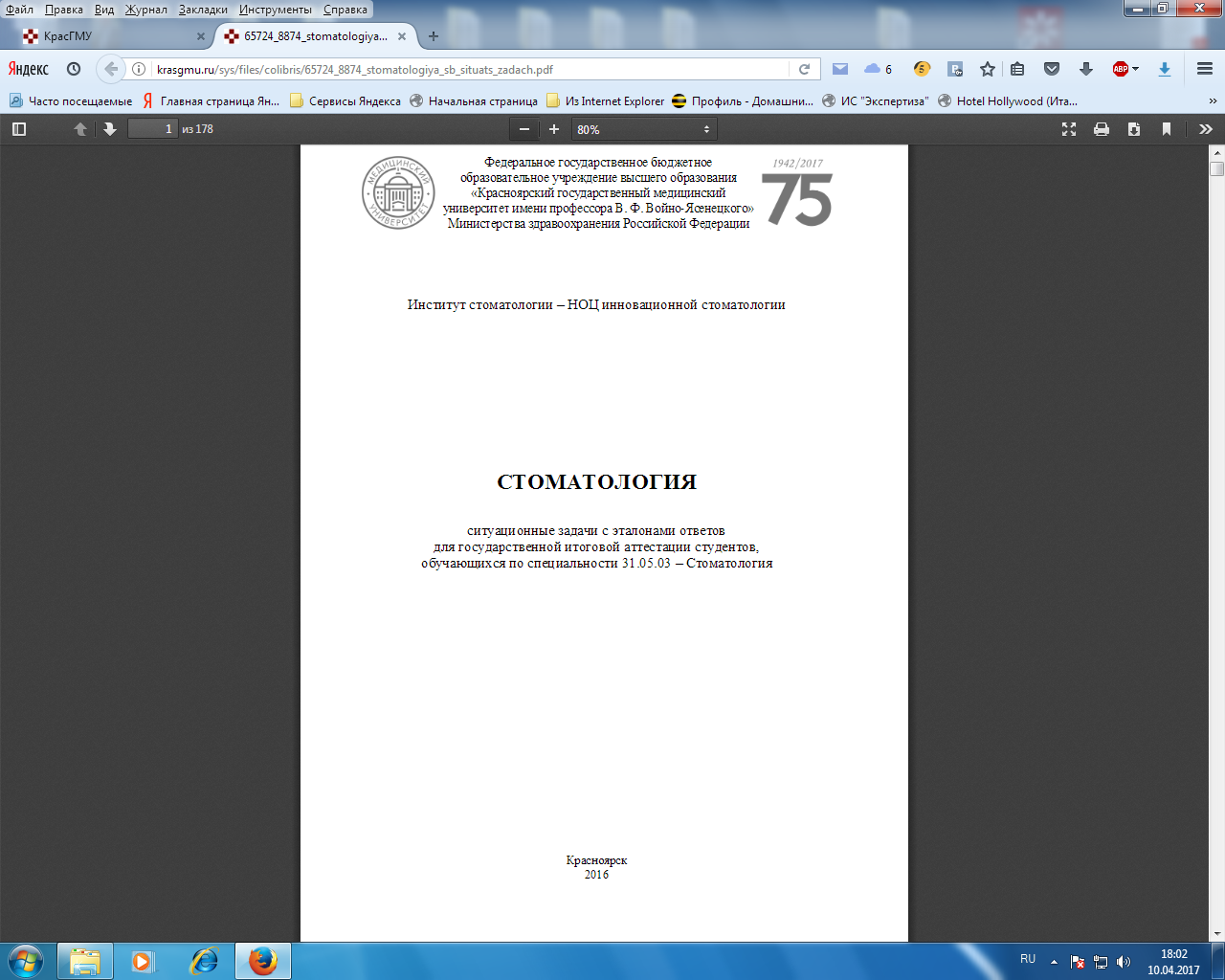 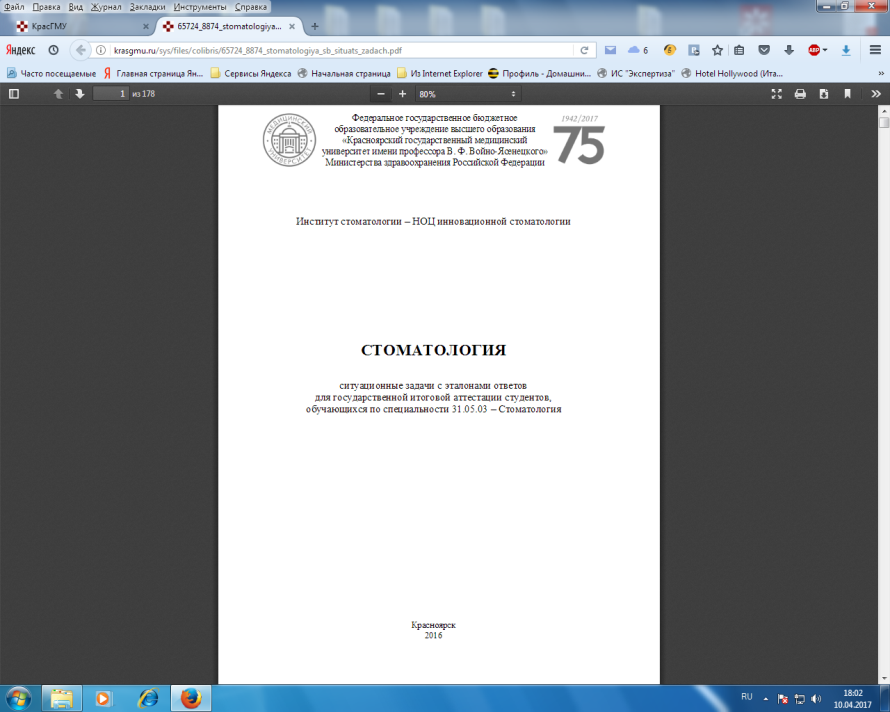 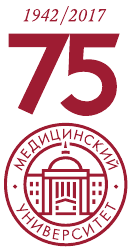 Тестовые задания для ГИА
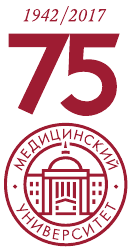 Тестовые задания
Введены в банк тестовых заданий для курсовых экзаменов по дисциплинам: детская стоматология, ортодонтия и детское протезирование, заболевания головы и шеи (9 семестр), клиническая стоматология, челюстно-лицевая и гнатическая хирургия (10 семестр)
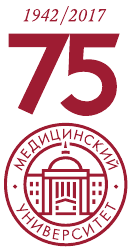 Подготовка к тестированию ГИА
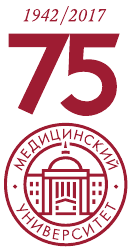 Подготовка ко второму этапу ГИА: практические навыки
В симуляционном центре КрасГМУ подготовлены рабочие станции для сдачи практических навыков. 
Имеются чек-листы на практические навыки по стоматологии, студенты ознакомлены с чек-листами, проводится отработка алгоритмов на практических занятиях.
Дополнительные тренировочные занятия в симуляционном  центре запланированы на весенний семестр.
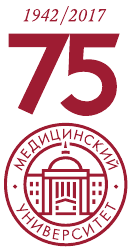 Чек-листы для контроля выполнения практических навыков
Видеоуроки
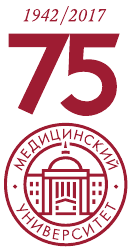 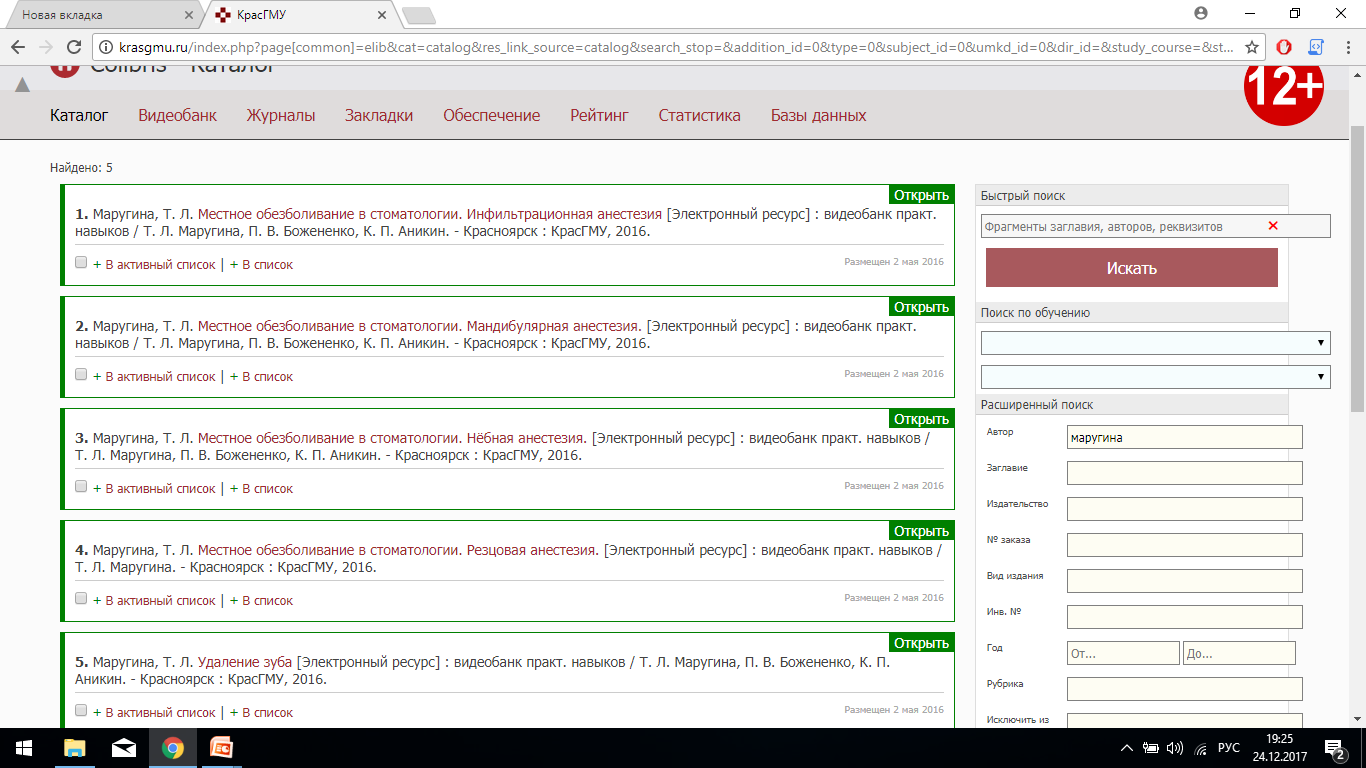 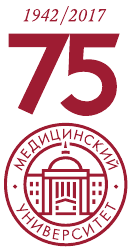 Подготовка к третьему этапу ГИА:ситуационные задачи
Издан сборник ситуационных задач для ГИА: 

	Стоматология : ситуационные задачи с эталонами ответов для государственной итоговой аттестации обучающихся по специальности 31.05.03 – Стоматология
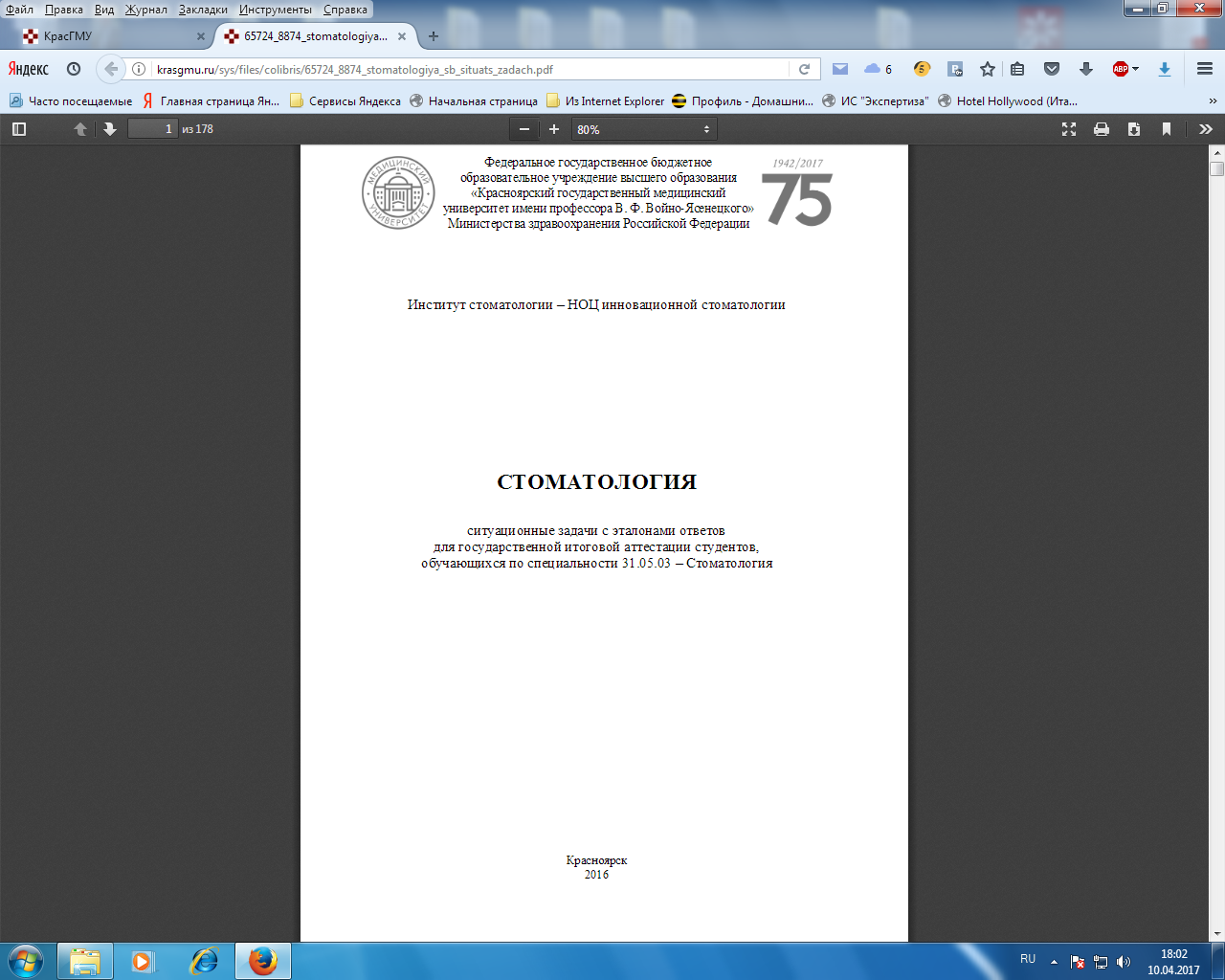 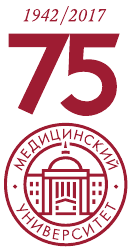 Подготовка к третьему этапу ГИА:ситуационные задачи
Ситуационные задачи для ГИА введены в банк ситуационных задач курсовых экзаменов по дисциплинам: детская стоматология, ортодонтия и детское протезирование, заболевания головы и шеи (9 семестр), клиническая стоматология, челюстно-лицевая и гнатическая хирургия (10 семестр).
На практических занятиях проводится решение ситуационных задач.
БЛАГОДАРЮ ЗА ВНИМАНИЕ!